Equity in Data Workshop
Making Data Driven Decisions Using DPI Resources
Welcome to Session 2!
This is where you get to think, talk, share, discuss and workshop your own ideas instead if listening to us!
You will self-select who to work with and what data element you will focus on. 
By school, or topic
Facilitators will roam and assist.
2:45 – 2:55 Intro Resources slide deck, 
2:55 – 3:05 Attendees create affinity groups
3:05 - 3:55 Workshop 
3:55 – 4:00 Wrap Up, Feedback
[Speaker Notes: Part 1 is more of a “sit and get” and Part 2 will fully encompass the workshop format. Consider Part 1 as a series of mini-lessons. 

Part 2 provides time for you to select any of the data elements discussed in Part 1 and workshop through strategies or action steps that apply to your local data. 

I’m going to go through slides 1-10 on this deck to let you know how this deck is organized, and then you’ll have work time.]
Where Are the Celebrations/Areas for Growth?
Effective Instruction: Each student is taught by teachers using high-quality, standards-aligned, culturally responsive materials and practices.
School and Instructional Leadership: Each student's needs are met in schools led by high quality and effective educators. 
Family and Community Engagement: Each student attends a school that authentically engages with families, communities, and libraries.   
  Safe and Supported Students: Each student learns in an environment that promotes social, emotional, and physical well-being and removes barriers to learning.
Meaningful Relationships with Students: Each student has meaningful connections with at least one adult in their school.
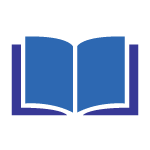 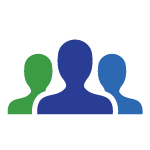 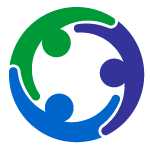 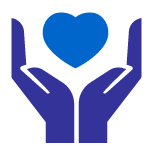 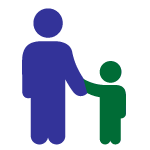 Source: https://dpi.wi.gov/statesupt/every-child-graduate
[Speaker Notes: KINA

These five focus areas are repeated from Session 1. 
They serve as a thought hook – providing an essential topic you can use to help focus your thinking and work.
In session 1 you reacted as an individual. In this session we’re stretching the zone to a more system level or organizational level of thinking.

Use these five focus areas will serve as the essential questions, as you peruse your school's data.]
Systems/District Resource: WISExplore
WISExplore webpage
Student Data Inquiry: Question, Investigate, Clarify, Hypothesize
Find the root cause (academic, engagement, practices, systems)

Educator Practices Inquiry: Question, Investigate, Clarify, Propose
Family Engagement Survey, clarify intended outcomes

Improvement Planning: Theorize, Plan, Monitor, Sustain
DPI Continuous Improvement resources
[Speaker Notes: If your focus is on items 1 or 2, School and Instructional Leadership, or Effective Instruction, you might want to consider using DPI’s WISExplore resources which are based on Data teams and local data analysis. Lauren Zellmer is our WISExplore guru, (Lauren raise your hand), so feel free to direct questions to her about WISExplore.]
Simple, Collaborative Approach
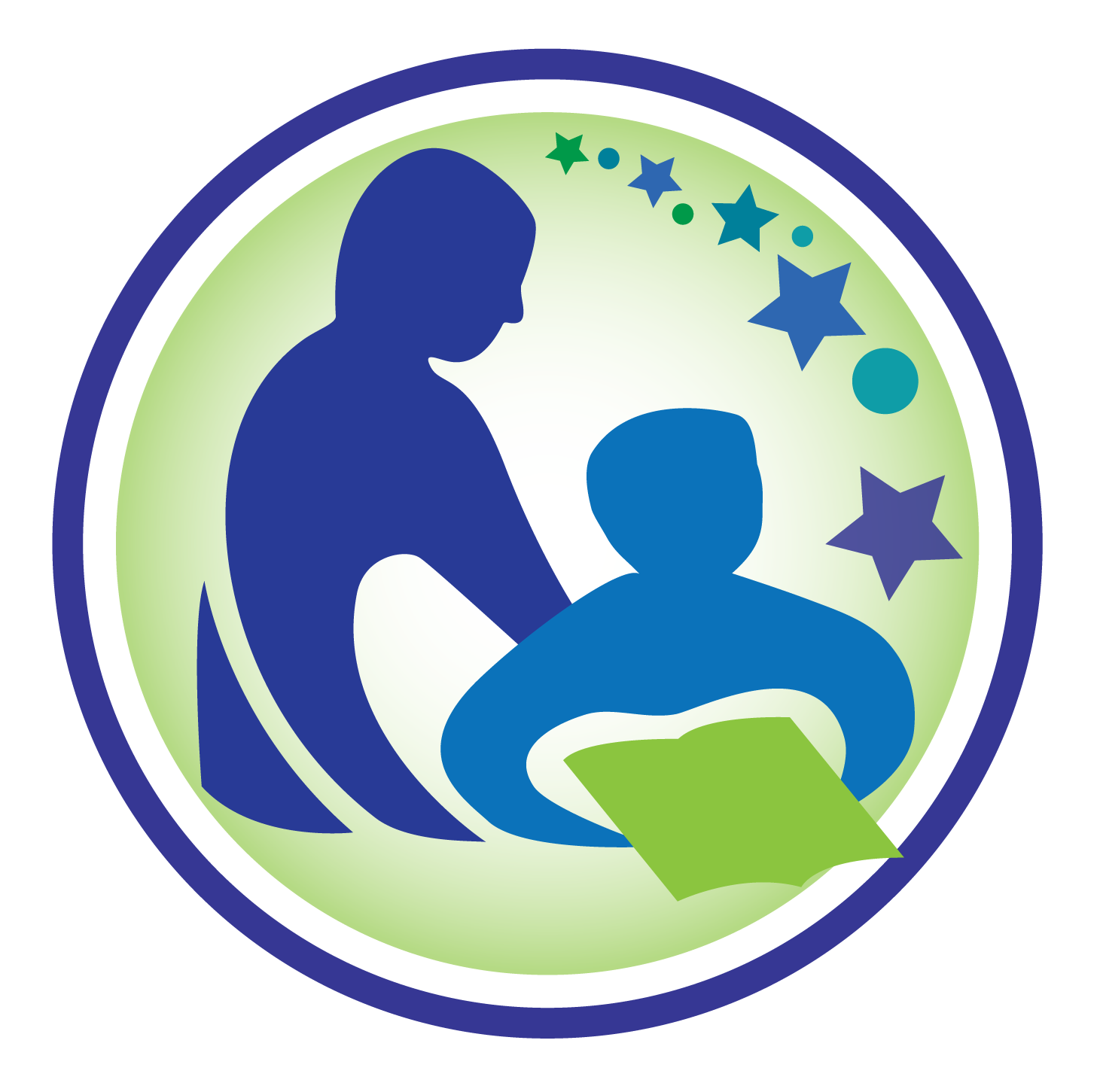 What’s working? (Validate)
What’s challenging? (Clarify)
What are your next steps? (Stretch & Apply)
What support might I provide?
What feedback do you have for me?
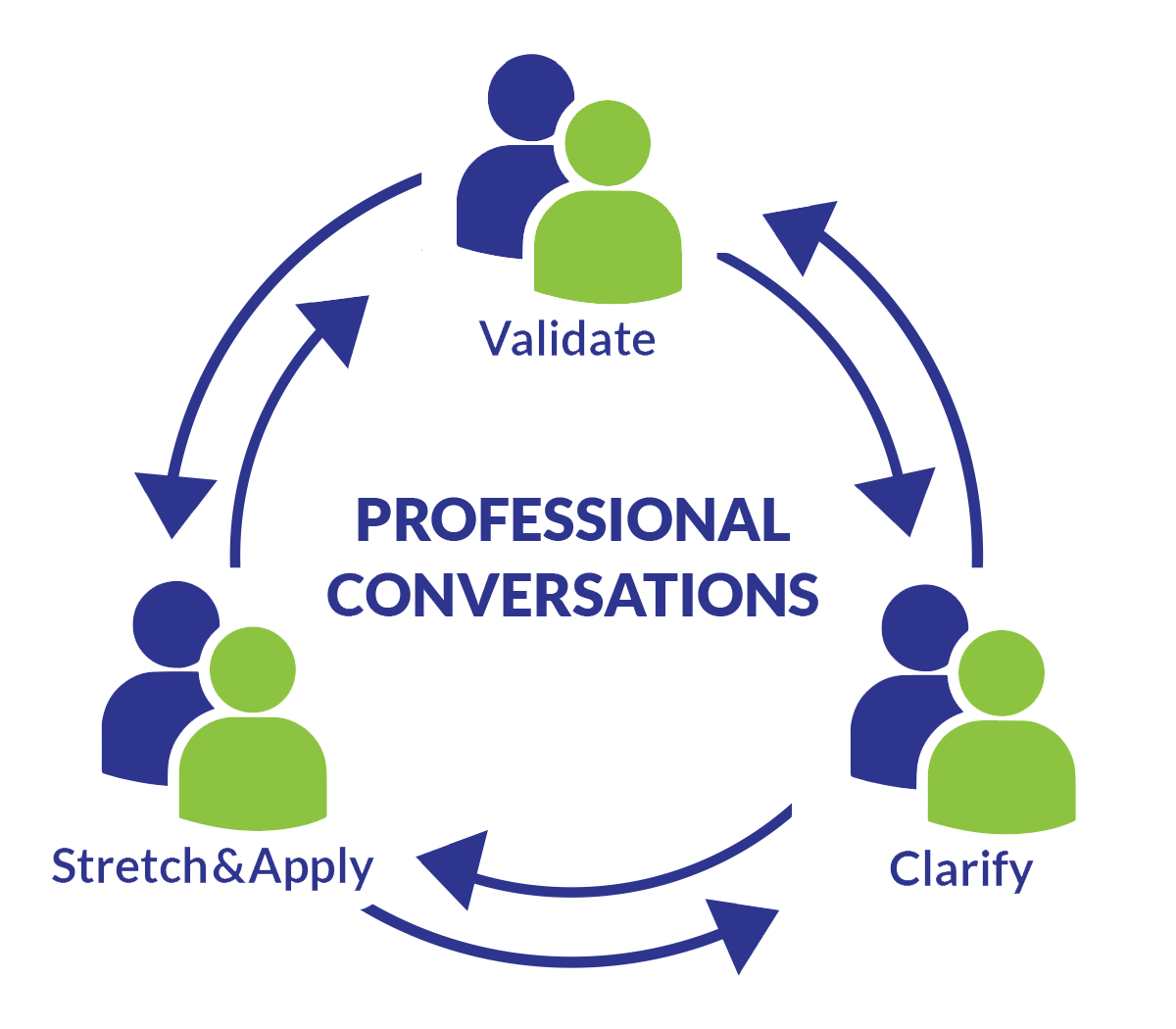 5
[Speaker Notes: If you’re focusing on items 3, 4, or 5: 
Family and Community Engagement: 
Safe and Supported Students: 
Meaningful Relationships with Students: 

You could consider looking at slide 5. 

I “borrowed” this slide from a presentation that was also given at this year’s Conference, on Educator Effectiveness, In that presentation, this conversation model is intended to occur between administrator and teacher. However, I see the same dynamic working on a different level in Educational Equity – another EE – between  and among staff and leadership, as well as staff and students/staff and families about the educational equity needs within an agency. 

Notes from Educational Effectiveness Presentation: 
When taking advantage of your opportunities for growth, it is important to effectively gain that feedback from shareholders in your local educational agency. 

Start by validating the shareholders you’re involving. What is going well? What are the agency’s areas of strength? 

Then, clarify what the shareholder understands about the agency’s current resources. What are the challenges they are experiencing? The feedback provider should ask clarifying questions to ensure solid understanding from the shareholder. 

Finally, stretch and apply the feedback and the shareholder’s thinking. Ask “What would you like to see as the agency's next steps?” or “How might we improve on that?” or “How can we leverage the strengths of (“x” group) to compensate for difficulties?”]
Facilitators
Kristine Nadolski- McKinney-Vento State Coordinator
Rachel Schemelin – ITS, Digital Equity Education Consultant
Kina Stringfellow – CST, Technical Writer
Mai Choua Thao – SpEd, District Improvement Consultant
Lauren Zellmer – OEA, Education Consultant (WISExplore) **attending 3:00-4:00
Demetri Beekman – Executive Director for Equity and Inclusion
Carrie Boe – CST, Choice School Liaison
Stacy Broach –OSS, Director of Operations and Partnerships and Innovation 
Courtney Jenkins– SpEd, Assistant Director- Special Education Team
ananda mirilli – SpEd, Racial Equity Consultant
Christina Lopez and Sam Minch- Migrant Educator Coordinator
[Speaker Notes: EACH PERSON here today is a staff member at DPI. We are listed here alphabetically, with titles so that when we get to Session 2, you’ll know who to ask for. 

WHO – list all of the DPI colleagues attending this workshop
Workshop:

ananda mirilli – SpEd, Racial Equity Consultant- economically disadvantaged,  race/ethnicity topics, disability
Mai Choua Thao – SpEd, District Improvement Consultant
Courtney Jenkins– SpEd, Assistant Director- special ed, race/ethnicity, economically disadvantaged
Rachel Schemelin – ITS, Digital Equity Education Consultant- digital equity]
Data Elements Presented Today
In order of appearance: 
Race & Ethnicity 
Ancestry & Ethnic Origins
Tribal Affiliation
Migrant Data 
Immigrant, Refugee Data
EL Status
Economically Disadvantaged Status
Homeless Status
Special Education Status
Discipline
Attendance/Dropouts
Digital Equity
[Speaker Notes: Here’s a reminder of the data elements we discussed in Session 1. The information in this slide deck follows the order listed here. Each data element has a “header” slide to help you spot that data element more quickly. 

.]
Quick Access to WISEdash via WDP
WISEdata Portal
From WDP Agency, Data Quality tab, below DQI’s: Yellow button to get to WISEdash for Districts
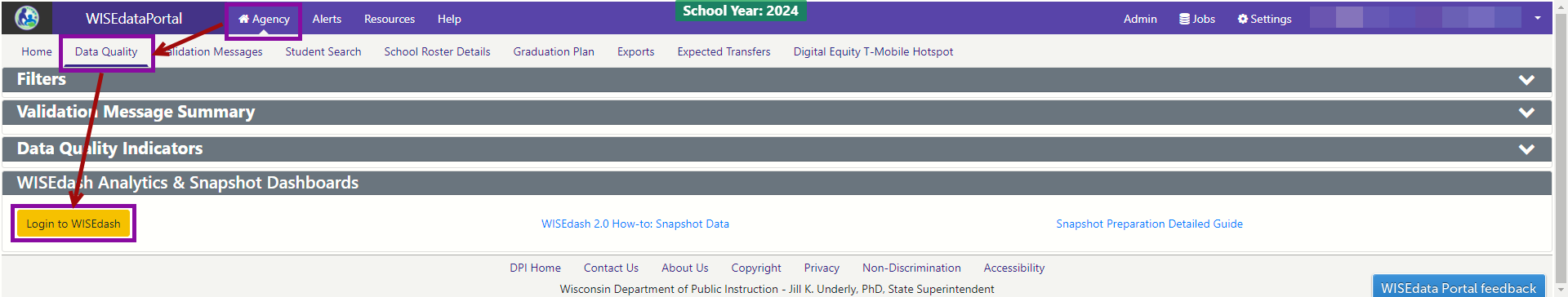 [Speaker Notes: Just a quick tip on a shortcut to access WISEdash for Districts from WISEdata Portal….]
Data Element: Race & Ethnicity
Race & Ethnicity
WISEdata Portal
WISEdash – Public and for Districts
Resources
[Speaker Notes: And I’ll show you the organization for the remainder of the deck using Race and Ethnicity data element because it appears first… 

.]
Race/Ethnicity Data
WISEdata Portal
Agency, Data Quality Tab, DQI’s (high-level overview by school)Enrollments and Attendance, filter Students by Race/Ethnicity
Agency, Exports: Student Demographics/Student Characteristics 
WISEdash
 Districts and Public Portal: 
Use *any* Topics dashboard, filter (Group by) by Race/Ethnicity 

Districts only: USER ROLE Advanced Analysis, Achievement Gap (Single Year or Trend) , Comparison Race/Ethnicity
[Speaker Notes: This slide shows you how to find data for each  data element in 
WISEdata Portal
WISEdash Public Portal and 
WISEdash for Districts. 

Just like Hansel and Gretel, follow the breadcrumbs!]
Strategies to Accelerate Learning
Tutoring and other evidence-based programs
Implement and ensure students are receiving grade-level, standards-based instruction and curriculum
Use existing support teams to create needed student supports
Survey staff and students about perceptions of safety and belonging
Engage community members to share resources
Engage with families of all races to find ways to celebrate different racial identities
Hold staff book club discussions on topics staff wants to know more about
[Speaker Notes: Suggestions of Strategies or Action steps. We considered “grouping” all of the “Action Steps” slides together, since the action steps for one data element can easily be adapted for other data elements. As such, feel free to scroll through and look for them.]
Race/Ethnicity: Resources
Wisconsin Educational Opportunity Programs (WEOP) webpage
Educational Equity Leadership Institutes
Culturally Responsive Education
Promoting Excellence for All eCourse 
Culturally Responsive Problem-Solving webinar 
U.S. Dept of Education “Strategies and Considerations to Increase Student Diversity”
Closing the Achievement Gap Consortium
Racial Differences in Educational Experiences and Attainment
[Speaker Notes: Lastly, there will be at least one slide with hyperlinked resources from our DPI website. 

That’s it]
Data Element: Ancestry, Ethnic Origins
Ancestry, Ethnic Origins
WISEdata Portal
WISEdash – Public and for Districts
Resources
[Speaker Notes: This collection of Data Elements best highlight students that fall within Wisconsin’s opportunity gaps. Students who identify with these data elements also tend to be the most under-reported, and historically marginalized student groups.

Wisconsin schools have Local Control. 

We are here today to provide suggestions for what you COULD do with the resources and best practices that DPI supports and provides access to. 

We are not here today to tell you what you MUST do. We respect the local control of our LEAs (within the parameters of Federal law and state Statutes). 

.]
Ancestry/Ethnic Origins Data
WISEdata Portal
Agency, Exports: Student Demographics/Student Characteristics
Student-specific screen, Demographics, School Level (Ancestry/Ethnic Origins)

WISEdash for Districts: N/A
WISEdash Public Portal: N/A
[Speaker Notes: Local data:]
Ancestry Ethnic Origins: Resources (1 of 3)
Federal Collections
Federal Registrar website proposing revisiting Ethnic Origins data element
US Census Bureau: Ancestry
U.S. Department of Education: Shared Ancestry or Ethnic Characteristics
National Equity Atlas
How data disaggregation matters for Asian Americans and Pacific Islanders
Civil Rights Data Collection Shared Ancestry or Ethnic Characteristics
Southeast Asians are underrepresented in STEM. The label 'Asian' boxes them out more
[Speaker Notes: CARRIE


Ancestry/ethnic origin does not populate in WISEdash at a large-scale view, only student level.

https://www.census.gov/topics/population/ancestry.html

The civil rights laws enforced by the U.S. Department of Education’s Office for Civil Rights (OCR) protect all students, regardless of religious identity, from discrimination on the basis of race, color, national origin, sex, disability, and age. None of the laws that OCR enforces expressly address religious discrimination. However, Title VI of the Civil Rights Act of 1964 (Title VI) protects students of any religion from discrimination, including harassment, based on a student’s actual or perceived:
shared ancestry or ethnic characteristics, or
citizenship or residency in a country with a dominant religion or distinct religious identity.

https://americanprogress.org/wp-content/uploads/2019/05/Wisconsin.pdf?_ga=2.84582876.496534482.1677624201-664829474.1677624201
 New Mexico
ANTI-RACISM ANTI-OPPRESSION HOTLINE
Students, families and community members can report school-based incidents of racism to the Anti-Racism, Anti-Oppression Hotline. There are 3 ways to report:
Email: ARAO.Hotline@ped.nm.gov
Online form: bit.ly/ARAOHotline
Phone: 833-485-1335]
Ancestry Ethnic Origins: Resources (2 of 3)
State Data Collections:
Colorado *Organization and resources, but outdated data collection*
Maine Department of Education Diversity, Equity, and Inclusion
 Oregon 
Federal Race and Ethnicity Reporting Assistance Manual
Race and Ethnicity Information Form/Guidelines 
Sample Letter to Staff
Massachusetts Dept of Elem and Secondary Education Race and Ethnicity Data Collection FAQ
Minnesota Deptarment of Education Counting All Students Report User Guide
Washington
Race & Ethnicity Student Data: Guidance for Washington’s Public Education System (www.k12.wa.us)
Wisconsin Dept of Public Instruction Racial and Ethnic Categories and Subgroups
[Speaker Notes: CARRIE


Ancestry/ethnic origin does not populate in WISEdash at a large-scale view, only student level.

https://www.census.gov/topics/population/ancestry.html

The civil rights laws enforced by the U.S. Department of Education’s Office for Civil Rights (OCR) protect all students, regardless of religious identity, from discrimination on the basis of race, color, national origin, sex, disability, and age. None of the laws that OCR enforces expressly address religious discrimination. However, Title VI of the Civil Rights Act of 1964 (Title VI) protects students of any religion from discrimination, including harassment, based on a student’s actual or perceived:
shared ancestry or ethnic characteristics, or
citizenship or residency in a country with a dominant religion or distinct religious identity.

https://americanprogress.org/wp-content/uploads/2019/05/Wisconsin.pdf?_ga=2.84582876.496534482.1677624201-664829474.1677624201
 New Mexico
ANTI-RACISM ANTI-OPPRESSION HOTLINE
Students, families and community members can report school-based incidents of racism to the Anti-Racism, Anti-Oppression Hotline. There are 3 ways to report:
Email: ARAO.Hotline@ped.nm.gov
Online form: bit.ly/ARAOHotline
Phone: 833-485-1335]
Ancestry Ethnic Origins: Resources (3 of 3)
Scholarly Resources:
 The Hidden Academic Opportunity Gaps Among Asian Americans and Pacific Islanders: What Disaggregated Data Reveals in Washington State

Importance of Disaggregated Asian American Data
 
Disaggregating Racial Data: How Studying Ethnic Subgroups Can Improve Research
 
The Impact of Data Invisibility and the Need for Disaggregation

 FAQs: Data Disaggregation and Asian Americans 
 
Disaggregation is essential to achieve data justice for Asian Americans

Effects of disaggregating Asian/Pacific Islander student data by ethnicity
[Speaker Notes: CARRIE


Ancestry/ethnic origin does not populate in WISEdash at a large-scale view, only student level.

https://www.census.gov/topics/population/ancestry.html

The civil rights laws enforced by the U.S. Department of Education’s Office for Civil Rights (OCR) protect all students, regardless of religious identity, from discrimination on the basis of race, color, national origin, sex, disability, and age. None of the laws that OCR enforces expressly address religious discrimination. However, Title VI of the Civil Rights Act of 1964 (Title VI) protects students of any religion from discrimination, including harassment, based on a student’s actual or perceived:
shared ancestry or ethnic characteristics, or
citizenship or residency in a country with a dominant religion or distinct religious identity.

https://americanprogress.org/wp-content/uploads/2019/05/Wisconsin.pdf?_ga=2.84582876.496534482.1677624201-664829474.1677624201
 New Mexico
ANTI-RACISM ANTI-OPPRESSION HOTLINE
Students, families and community members can report school-based incidents of racism to the Anti-Racism, Anti-Oppression Hotline. There are 3 ways to report:
Email: ARAO.Hotline@ped.nm.gov
Online form: bit.ly/ARAOHotline
Phone: 833-485-1335]
Data Element: Tribal Affiliation
Tribal Affiliation
WISEdata Portal
WISEdash – Public and for Districts
Resources
[Speaker Notes: This collection of Data Elements best highlight students that fall within Wisconsin’s opportunity gaps. Students who identify with these data elements also tend to be the most under-reported, and historically marginalized student groups.

Wisconsin schools have Local Control. 

We are here today to provide suggestions for what you COULD do with the resources and best practices that DPI supports and provides access to. 

We are not here today to tell you what you MUST do. We respect the local control of our LEAs (within the parameters of Federal law and state Statutes). 

.]
Tribal Affiliation Data
WISEdata Portal
Agency, Exports: Student Demographics/Student Characteristics (ELP Code)
Student-specific screen, Demographics, School Level (Tribal Affiliation)

WISEdash for Districts: USER ROLE
Topics, Enrollment, Enrollment by Subgroup, Click on top bar graph to view tabular student-specific data
Scroll to find “Tribal Affiliation Group” and “Tribal Affiliation Short Description”
Click header to sort

WISEdash Public Portal: NA
Tribal Affiliation: Action Steps
Engage with families of all demographics to find ways to celebrate different identities.
Collaborate with tribal government to implement academic acceleration programs for Native students 
Use existing support teams to create needed student supports.
Implement culturally responsive, grade-level, standards-based instruction.
Provide professional development and training to staff on ways to integrate Indigenous histories, cultures, tribal sovereignty, and contemporary topics.
Hold staff book club discussions on topics staff want to know more about and/or see opportunities provided by DPI American Indian Studies Program, CESAs, among other stakeholders.
[Speaker Notes: CARRIE, EVA


https://www.ncai.org/policy-research-center/research-data/data

While American Indians and Alaska Natives are an integral and unique part of US society, we continue to be invisible to most other Americans due to an absence of data, accurate media images, and historical and contemporary awareness about Native peoples in schools, healthcare facilities, professions, military service, and daily life.]
Tribal Affiliation: Resources
DPI American Indian Studies Program
National Congress of American Indians
National Indian Education Association
Wisconsin Indian Education Association
Wisconsin First Nations Education
[Speaker Notes: CARRIE, EVA]
Data Element: Migrant Status
Migrant Status
WISEdata Portal
WISEdash – Public and for Districts
Action Steps
Resources
[Speaker Notes: This collection of Data Elements best highlight students that fall within Wisconsin’s opportunity gaps. Students who identify with these data elements also tend to be the most under-reported, and historically marginalized student groups.

Wisconsin schools have Local Control. 

We are here today to provide suggestions for what you COULD do with the resources and best practices that DPI supports and provides access to. 

We are not here today to tell you what you MUST do. We respect the local control of our LEAs (within the parameters of Federal law and state Statutes). 

.]
Migrant Data
WISEdata Portal
Alerts, Migrant Alerts
Agency, Exports: Student Demographics/Student Characteristics

WISEdash for Districts: USER ROLE, Economic Indicator Analyst, Economic FAFSA, or Snapshot Prep Role 
Use *any* Topics dashboard, filter (Group by) Migrant Status
WISEdash Public Portal
Student Engagement/State Tests/Coursework/Graduation, filter (Group by) Migrant Status
[Speaker Notes: Local data:]
Migrant Status: Action Steps
Increase your awareness by developing your cultural competence and staying on top of policy changes that may impact migrant communities.
Build on youth identities as an asset in the classroom.
Use existing support teams to address unique migrant student needs.
Strengthen relationships with families and community/support organizations.
Ensure language supports are appropriate & meet current needs.
Demonstrate a Communication Plan to promote success and safety.
[Speaker Notes: CHRISTINA LOPEZ and SAM MINCH

These action steps are suggestions – continuing this conversation with your school colleagues will be the best way to consider what is right for your LEA]
Migrant Status: Resources
DPI’s Education and Services for Migratory Children webpage
Bilingual/ESL Program Resources:
Creating Safe and Healthy Environments for Immigrant and Refugee Youth  - a four-part e-Learning course created by DPI
U.S. Dept of Education OELA “Newcomer Tool Kit” ( An EDFacts Resource)
Data Element: Immigrant, Refugee Status
Immigrant, Refugee Status
WISEdata Portal
WISEdash – Public and for Districts
Resources
[Speaker Notes: This collection of Data Elements best highlight students that fall within Wisconsin’s opportunity gaps. Students who identify with these data elements also tend to be the most under-reported, and historically marginalized student groups.

Wisconsin schools have Local Control. 

We are here today to provide suggestions for what you COULD do with the resources and best practices that DPI supports and provides access to. 

We are not here today to tell you what you MUST do. We respect the local control of our LEAs (within the parameters of Federal law and state Statutes). 

.]
Immigrant, Refugee Data
WISEdata Portal
Agency, Exports: Student Demographics/Student Characteristics

WISEdash for Districts: USER ROLE, Economic Indicator Analyst, Economic FAFSA, or Snapshot Prep Role 
Use *any* Topics dashboard, filter (Group by) Migrant Status

WISEdash Public Portal N/A
[Speaker Notes: Local data:]
Immigrant, Refugee Status: Resources
Title III, Part A, Immigrant Children and Youth Discretionary Grant
Creating Safe and Healthy Environments for Immigrant and Refugee Youth  - a four-part e-Learning course created by DPI
Data Element: English Learner Status
English Learner (EL) Status
WISEdata Portal
WISEdash – Public and for Districts
Resources
[Speaker Notes: This collection of Data Elements best highlight students that fall within Wisconsin’s opportunity gaps. Students who identify with these data elements also tend to be the most under-reported, and historically marginalized student groups.

Wisconsin schools have Local Control. 

We are here today to provide suggestions for what you COULD do with the resources and best practices that DPI supports and provides access to. 

We are not here today to tell you what you MUST do. We respect the local control of our LEAs (within the parameters of Federal law and state Statutes). 

.]
EL Status/ACCESS Score Data
WISEdata Portal
Agency, Data Quality Tab, DQI’s (high-level overview by school)Enrollments and Attendance, filter students by ELP Code
Agency, Exports: Student Demographics/Student Characteristics
Student-specific screen, Demographics (ACCESS for ELLS), School Level (LEP Code)
WISEdash for Districts: USER ROLE
Topics, Assessments, ACCESS
Use *any* Topics dashboard, filter (Group by) EL Status
WISEdash Public Portal
Student Engagement/State Tests/Coursework/Graduation, filter (Group by) EL Status
EL Status: Action Steps
Increase your awareness.
Build on youth identities as an asset in the classroom.
Use existing support teams to create supports.
Strengthen relationships with families and community/support organizations.
Ensure language supports are appropriate & meet current needs.
Demonstrate a Communication Plan to promote success and safety.
[Speaker Notes: KINA

These action steps are suggestions – continuing this conversation with your school colleagues will be the best way to consider what is right for your LEA 

Depending on where you as an individual – and where your school/district are as a collective agency in your “Will-Fill-Skill” journey, there may be action steps located on multiple points across the readiness spectrum. 
Will: The desire to lead and a commitment to achieving equitable outcomes for all students,
Fill: Gaining cultural knowledge about ourselves and others, and
Skill: Applying knowledge and leading the change, skillfully putting beliefs and learning into action.]
EL Status: Resources
DPI Bilingual and English Learner Education page
Access for ELs DPI webpage
English Learner Policy Handbook
English Learner Data in WISEdash for Districts
Data Element: Economic Disadvantaged Status
Economic Disadvantaged Status
WISEdata Portal
WISEdash – Public and for Districts
Resources
[Speaker Notes: This collection of Data Elements best highlight students that fall within Wisconsin’s opportunity gaps. Students who identify with these data elements also tend to be the most under-reported, and historically marginalized student groups.

Wisconsin schools have Local Control. 

We are here today to provide suggestions for what you COULD do with the resources and best practices that DPI supports and provides access to. 

We are not here today to tell you what you MUST do. We respect the local control of our LEAs (within the parameters of Federal law and state Statutes). 

.]
Econ Disadv. Status Data
WISEdata Portal
Agency, Data Quality Tab, DQI’s (high-level overview by school)Enrollments and Attendance, filter students by Economic Status
Agency, Exports: NEW! Student Demographics, Economic Status and Food Service Eligibility
Student-specific screen, Demographics, School Level
WISEdash for Districts: USER ROLE, Economic Indicator Analyst, Economic FAFSA, or Snapshot Prep Role 
Topics, Assessments, ACCESS
Use *any* Topics dashboard, filter (Group by) desired demographic
WISEdash Public Portal
Student Engagement/State Tests/Coursework/Graduation, filter (Group by) Econ Status
[Speaker Notes: Group by Economic Status]
Economically Disadvantaged Status: Action Steps
Strengthen relationships with families and community/support organizations.
Demonstrate a Communication Plan to promote success and safety.
Create a school/district Resource Room, partnering with families and community agencies. 
Communicate HSED/GED post-secondary and technical education programs in school publications.
[Speaker Notes: KINA]
Economically Disadvantaged: Resources
Economically Disadvantaged Status DPI webpage
Nita M. Lowey 21st Century Community Learning Center Grant Program
School Nutrition Programs DPI webpage: grant opportunities and programs
Poverty and Its Impact on Students' Education
The Wisconsin Child Care Resource and Referral Network
Organization for Economic Co-Operation and Development Child Well-Being Dashboard
Data Element: Homelessness Status
Homelessness Status
WISEdata Portal
WISEdash – Public and for Districts
Resources
[Speaker Notes: This collection of Data Elements best highlight students that fall within Wisconsin’s opportunity gaps. Students who identify with these data elements also tend to be the most under-reported, and historically marginalized student groups.

Wisconsin schools have Local Control. 

We are here today to provide suggestions for what you COULD do with the resources and best practices that DPI supports and provides access to. 

We are not here today to tell you what you MUST do. We respect the local control of our LEAs (within the parameters of Federal law and state Statutes). 

.]
Homelessness Data
WISEdata Portal
Agency, Exports: Programs, Student Program Homeless Associations
Student-specific screen, Programs, Homeless

WISEdash for Districts: USER ROLE, Economic Indicator Analyst, Economic FAFSA, or Snapshot Prep Role 
Topics, Assessments, ACCESS
Use *any* Topics dashboard, filter (Group by) EL Status

WISEdash Public Portal: 
Enrollment- Historical Enrollment Homeless Children and Youth (DPI webpage)
Homeless Children and Youth: Action Steps
Connect with your district homeless liaison to discuss data the district has around students experiencing homelessness.
Have procedures in place to ensure student services staff know how to enter students experiencing homelessness into the SIS for correct data.
Use data to inform decisions around funding for students experiencing homelessness.
Collaborate with community agencies and partners to ensure the needs of students experiencing homelessness are met.
[Speaker Notes: KRISTINE

https://dpi.wi.gov/sites/default/files/imce/homeless/pdf/teach_help_hmls_stud.pdf]
Homelessness : Resources
Education for Homeless Children and Youth DPI webpage
Homeless Liaison Directory
National Center for Homeless Education
SchoolHouse Connection
[Speaker Notes: KINA]
Data Element: Special Education, SwD Status
Special Eductaion Status, or Student with a Disability (SwD)
WISEdata Portal
WISEdash – Public and for Districts
Resources
[Speaker Notes: This collection of Data Elements best highlight students that fall within Wisconsin’s opportunity gaps. Students who identify with these data elements also tend to be the most under-reported, and historically marginalized student groups.

Wisconsin schools have Local Control. 

We are here today to provide suggestions for what you COULD do with the resources and best practices that DPI supports and provides access to. 

We are not here today to tell you what you MUST do. We respect the local control of our LEAs (within the parameters of Federal law and state Statutes). 

.]
SpEd Data
WISEdata Portal
Agency, Data Quality, DQ Indicators, Attribute: (Any), Measure: Disability Status
Agency, Exports: Child Count, Special Ed Data Report, Special Ed Initial Eval, Validation Messages – Special Education
WISEdash for Districts: USER ROLE 
Topics, Enrollment, Filter by: Disability Status or Disability
Snapshot, October 1 Count, Filter by: Disability Status or Disability
WISEdash Public Portal 
 Student Engagement, SpEd Indicators, filter (Group by) desired demographic
Student Engagement, Oct 1 Child Count, filter (Group by) desired demographic
[Speaker Notes: Local data:]
Special Education: Action Steps
Ensure grade-level, standards-based curriculum is being taught to every student with an IEP.
If students with IEPs are behind in content, provide accelerated supports to ensure they are on track with their general education peers.
Ensure inclusion for early learners in neighborhood and community-based programs.
[Speaker Notes: COURTNEY, MAI CHOUA, ANANDA]
Special Education: Resources
DPI Special Education Team
Special Education Collaborative Support Resources
Special Education Educators: Professional Learning Resources
The Role of Medical and Clinical Information in SpEd Evaluation and IEP Development (DPI SpEd Team Resource)
Special Education Family Engagement
Special Education Information Especially for Parents
[Speaker Notes: Civil Rights Data Collection: https://dpi.wi.gov/wise/federal-reporting/crdc

2019-Race-in-the-Heartland-Wisconsins-Extreme-Racial-Disparity.pdf (cows.org)

Wisconsin Has the Widest Achievement Gap on Nation’s Report Card: https://www.wpr.org/wisconsin-has-widest-achievement-gap-nations-report-card 
Race in the Heartland: Wisconsin’s Extreme Disparity
Wisconsin has the Widest Achievement Gap on Nation’s Report Card]
Special Education Data Elements
FAPE-Responsible School/District
IEP/ISP Begin and IEP/ISP End Date
Last Evaluation Date
Parent Placed Private Indicator
Reason Exited Special Education
School ID
Student Special Education Program Begin and End Date
sSEPA Effective Begin and End Dates
Submitting School (Derived from the School Agency key for TFS and Oct. 1)
Accountable School
(School keys for TFS and Oct. 1)
Alternate Testing (State Assessment Type)
Consent to Evaluate
Count Inclusion: October 1 Child Count
Disability (Reporting Disability Code for Primary and Other Disabilities for TFS and Oct. 1)
Educational Environment
Enrollment Type
[Speaker Notes: COURTNEY, MAI CHOUA, ANANDA]
Timely Special Education Evaluation 
(Indicator 11) Data Elements:
Consent to Evaluation Received Date
Eligibility Determination Date
Eligibility Evaluation Type
Evaluation Complete Indicator
Evaluation Delay Reason
Evaluation Late Reason
IDEA Indicator
IDEA Indicator Part B
Special Education Organization Responsibility Association (SEORA)
Data Element: Discipline Data
Discipline Data
WISEdata Portal
WISEdash – Public and for Districts
Resources
[Speaker Notes: This collection of Data Elements best highlight students that fall within Wisconsin’s opportunity gaps. Students who identify with these data elements also tend to be the most under-reported, and historically marginalized student groups.

Wisconsin schools have Local Control. 

We are here today to provide suggestions for what you COULD do with the resources and best practices that DPI supports and provides access to. 

We are not here today to tell you what you MUST do. We respect the local control of our LEAs (within the parameters of Federal law and state Statutes). 

.]
Discipline Data
WISEdata Portal
Agency, Data Quality, Data Quality Indicator Discipline graph with Measures
Agency, Exports: Discipline Action Exports, Discipline Incident Export, Validation Message: Discipline 
WISEdash for Districts: USER ROLE 
Use Discipline-Topics dashboard, filter (Group by) desired demographic
Drop-down menu Attendance-Dropouts: Disciplinary Incidents by Subgroup, Discipline Actions by Subgroup
WISEdash Public Portal
Use Student Engagement, Discipline; filter (Group by) desired demographic
[Speaker Notes: Local data:]
Discipline: Action Steps
Access services for students’ needs according to behavior.
Create a safe environment for students and staff.
Create accountability with services and actions taken by school districts and agencies.
Provide resources to reduce the need for reactive discipline that excludes students from learning.
Create and foster personal connections.
Provide the opportunity for students to continue in a traditional and consistent environment.
[Speaker Notes: ANANDA & COURTNEY]
Discipline: Resources
Discipline: Info, Help and FAQ
WISEdash Public Portal: About the Data – Discipline
WISEdash for Districts: About the Data – Discipline Dashboards
WISEdash for Districts: About the Data – Snapshot Discipline Dashboards
DPI, SSPW Team Discipline and Expulsions webpage
DPI, Families and Students: Discipline and Behavior webpage
DPI FAQ Resource on School Discipline
[Speaker Notes: Civil Rights Data Collection: https://dpi.wi.gov/wise/federal-reporting/crdc

2019-Race-in-the-Heartland-Wisconsins-Extreme-Racial-Disparity.pdf (cows.org)

Wisconsin Has the Widest Achievement Gap on Nation’s Report Card: https://www.wpr.org/wisconsin-has-widest-achievement-gap-nations-report-card 
Race in the Heartland: Wisconsin’s Extreme Disparity
Wisconsin has the Widest Achievement Gap on Nation’s Report Card]
Data Element: Attendance and Dropouts
Attendance and Dropouts
WISEdata Portal
WISEdash – Public and for Districts
Resources
[Speaker Notes: This collection of Data Elements best highlight students that fall within Wisconsin’s opportunity gaps. Students who identify with these data elements also tend to be the most under-reported, and historically marginalized student groups.

Wisconsin schools have Local Control. 

We are here today to provide suggestions for what you COULD do with the resources and best practices that DPI supports and provides access to. 

We are not here today to tell you what you MUST do. We respect the local control of our LEAs (within the parameters of Federal law and state Statutes). 

.]
Attendance & Dropout Data
WISEdata Portal
Agency, Data Quality, Data Quality Indicator Attendance bar graph with Measures
Agency, Exports: Attendance, YE 
WISEdash for Districts: USER ROLE 
Use Attendance- Dropouts Topics dashboard, filter (Group by) desired demographic
Drop-down menu Attendance-Dropouts: Attendance Rate by Subgroup, Attendance Rate- All Subgroups, Avg. Daily 
WISEdash Public Portal
Use Enrollment: Attendance-Dropouts (Attendance-Dropouts Comparison, Attendance-Dropouts, Attendance-Dropouts Trends, Truancy)
CHOICE SCHOOLS: WISEdash Extracts: Attendance- Absenteeism; Dropouts- Dropout Rate
[Speaker Notes: Local data:]
Attendance: Resources
DPI School Graduation Resources
DPI Parent and Student Graduation Resources
WI State Performance Plan (SPP), Indicator #2 IEP Dropout Exiters
WISEdash for Districts Dropout Dashboard
WISEdata Exit Types
[Speaker Notes: Civil Rights Data Collection: https://dpi.wi.gov/wise/federal-reporting/crdc

2019-Race-in-the-Heartland-Wisconsins-Extreme-Racial-Disparity.pdf (cows.org)

Wisconsin Has the Widest Achievement Gap on Nation’s Report Card: https://www.wpr.org/wisconsin-has-widest-achievement-gap-nations-report-card 
Race in the Heartland: Wisconsin’s Extreme Disparity
Wisconsin has the Widest Achievement Gap on Nation’s Report Card]
Dropout Resources
WISEdash Public Portal: About the Data - Dropouts
WISEdash for Districts: About the Data - Dropout Dashboard
WI State Performance Plan, Indicator 2: IEP Dropout Exiters
DPI FAQ: Compulsory School Attendance
Dropout Reduction Strategies: Research-based Strategies to Promote Graduation and Reduce Dropouts
DPI – SSPW Team, School Attendance webpage
Check out the Attendance Resources accordion drop-down
Data Element: Digital Equity
Digital Equity
WISEdata Portal
WISEdash – Public and for Districts
Resources
[Speaker Notes: This collection of Data Elements best highlight students that fall within Wisconsin’s opportunity gaps. Students who identify with these data elements also tend to be the most under-reported, and historically marginalized student groups.

Wisconsin schools have Local Control. 

We are here today to provide suggestions for what you COULD do with the resources and best practices that DPI supports and provides access to. 

We are not here today to tell you what you MUST do. We respect the local control of our LEAs (within the parameters of Federal law and state Statutes). 

.]
Digital Equity Data
WISEdata Portal
Agency, Digital Equity T-Mobile Hotspot
Agency, Exports: Student Demographics, Digital Equity
Student-specific screen, Demographics, School Level
WISEdash for Districts: USER ROLE, 
Topics, Main, Digital Equity
WISEdash Districts ATD page on Digital Equity
WISEdash Public Portal
Digital Equity
WISEdash Public Portal ATD page on Digital Equity
Digital Equity Data: Action Steps
Support the individual needs of every student.

Identify possible Internet providers that can serve a location.

Provide local community partners with critical data needed when submitting broadband grant applications.

Advocate and plan for broadband investments in your community.

Fulfill any state or federal reporting requirements which may arise with CARES, E-rate, or other funding.
[Speaker Notes: RACHEL, CARRIE]
Digital Equity: Resources
DPI Digital Equity Gap webpage
Digital Equity Gap Public Dashboard
Digital Equity Maps
Digital Equity Survey for 2023-24 KBA
Data Tracking Worksheets 
Digital Equity Presentation Slide Show
Digital Equity Data Notes Page 
Affordable Connectivity Program
[Speaker Notes: Funding Sources for Schools 
ESSER for Cybersecurity & Connecting Students Where They Live
Emergency Connectivity Fund (ECF)
Digital Learning Bridge
Internet Access Programs for Families
Affordable Connectivity Program (ACP) 
Secure Dashboard
State & Federal Broadband Expansion Grants 
Letters of Support]
Thank You!
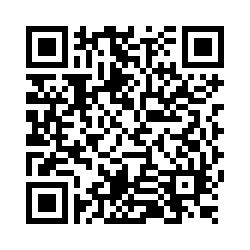 Please scan the QR code to provide us with your feedback!